Killer Robots & How NOT To Do Data Science

Kate Vang, Christine Henry
DataKind UK
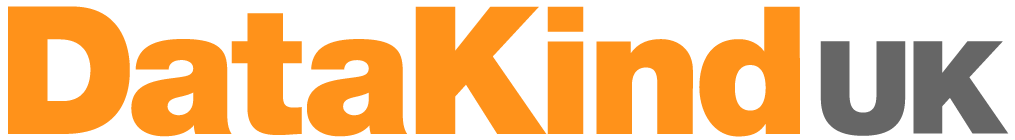 Join poll at slido.com
#8135

Q: When thinking about ethics in data science, what words do you think of?
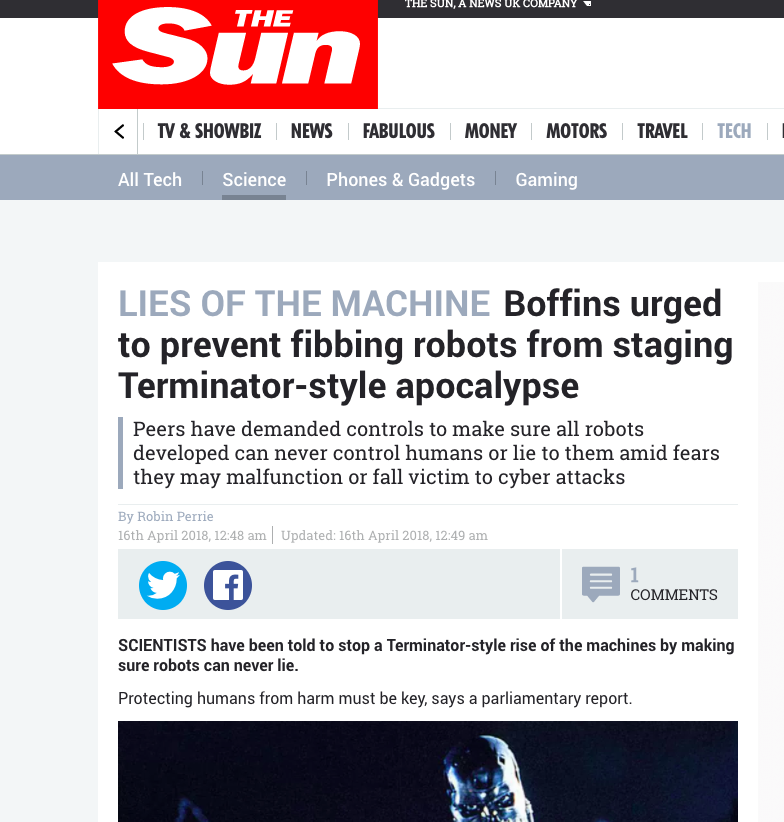 [Speaker Notes: Reaction to House of Lords AI report https://www.parliament.uk/ai-committee]
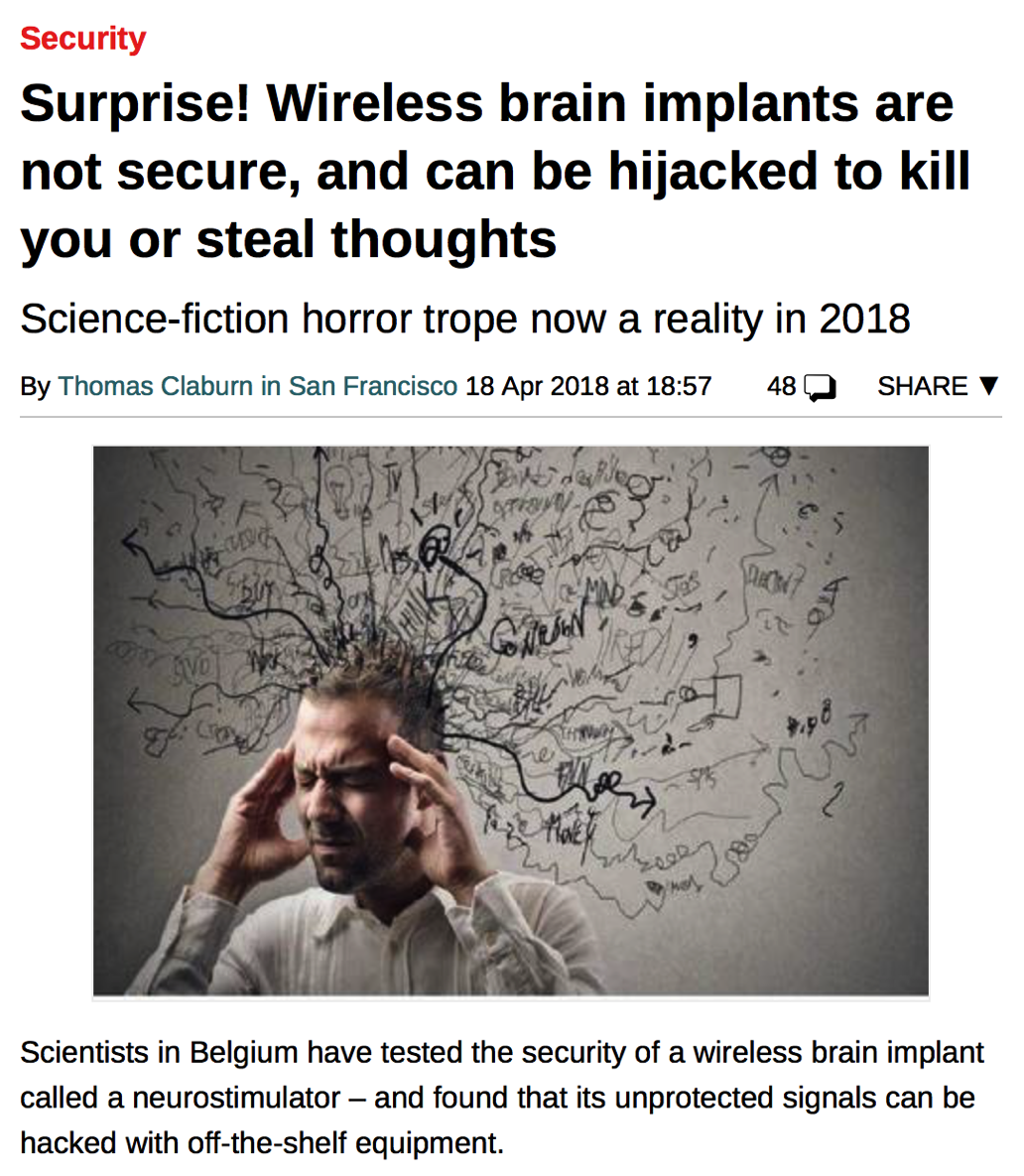 [Speaker Notes: https://www.theregister.co.uk/2018/04/18/boffins_break_into_brain_implant/]
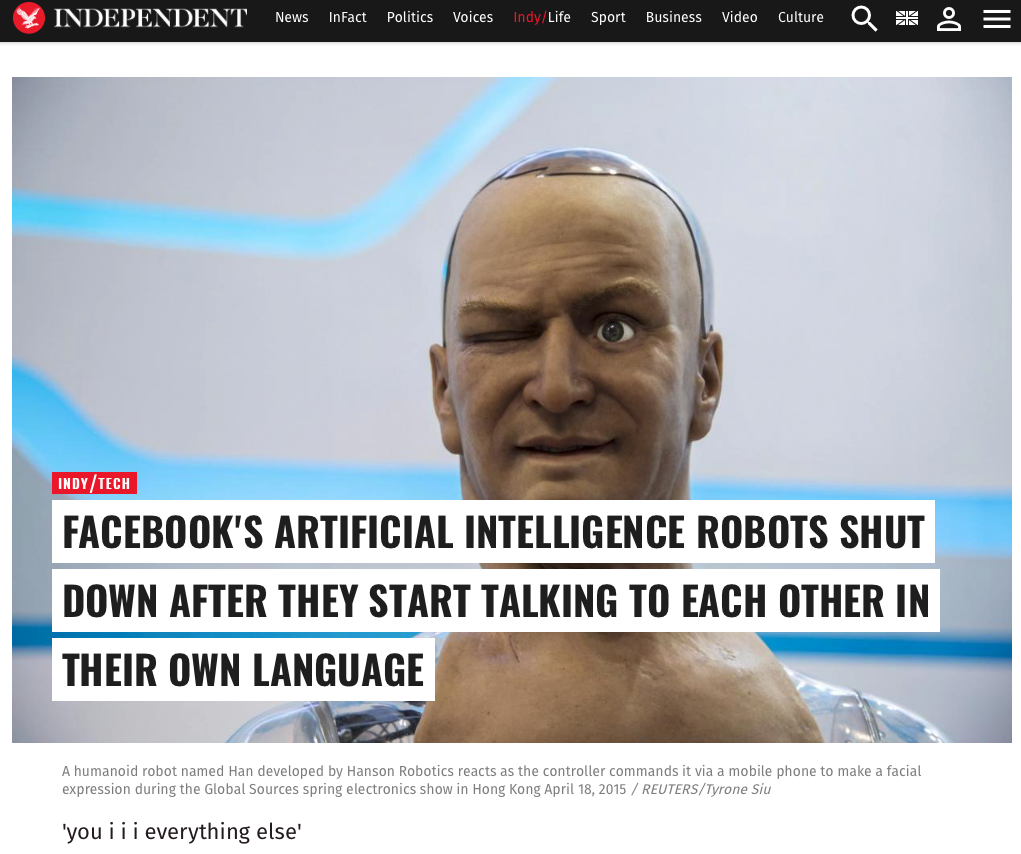 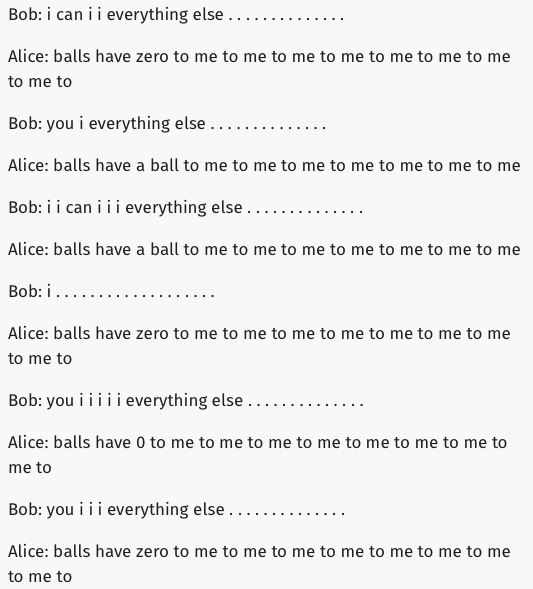 [Speaker Notes: In a Facebook research experiment, AI agents in a negotiation swiftly developed a language that only they understood, prompting alarmist headlines. https://www.independent.co.uk/life-style/gadgets-and-tech/news/facebook-artificial-intelligence-ai-chatbot-new-language-research-openai-google-a7869706.html
(The study actually finished as planned: https://www.cnbc.com/2017/08/01/facebook-ai-experiment-did-not-end-because-bots-invented-own-language.html)]
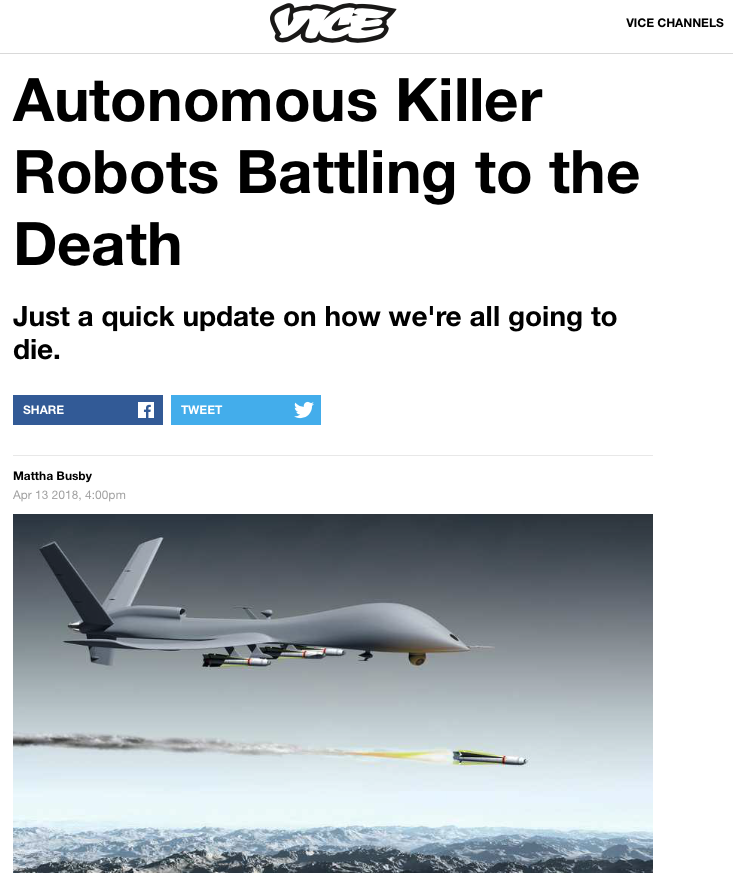 [Speaker Notes: https://www.vice.com/en_us/article/evqqy7/the-future-of-war-is-autonomous-killer-robots-battling-to-the-death]
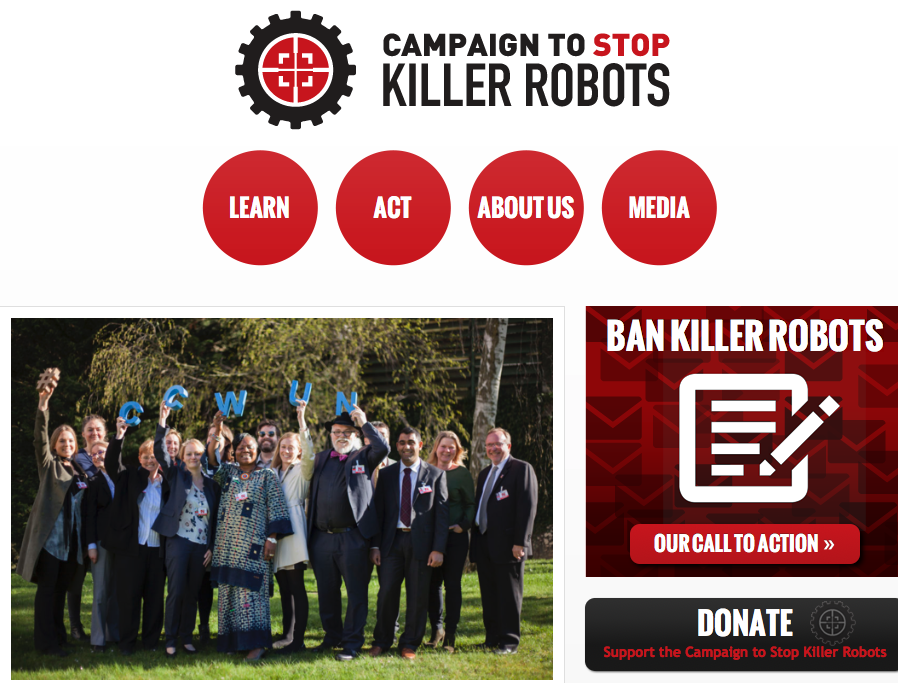 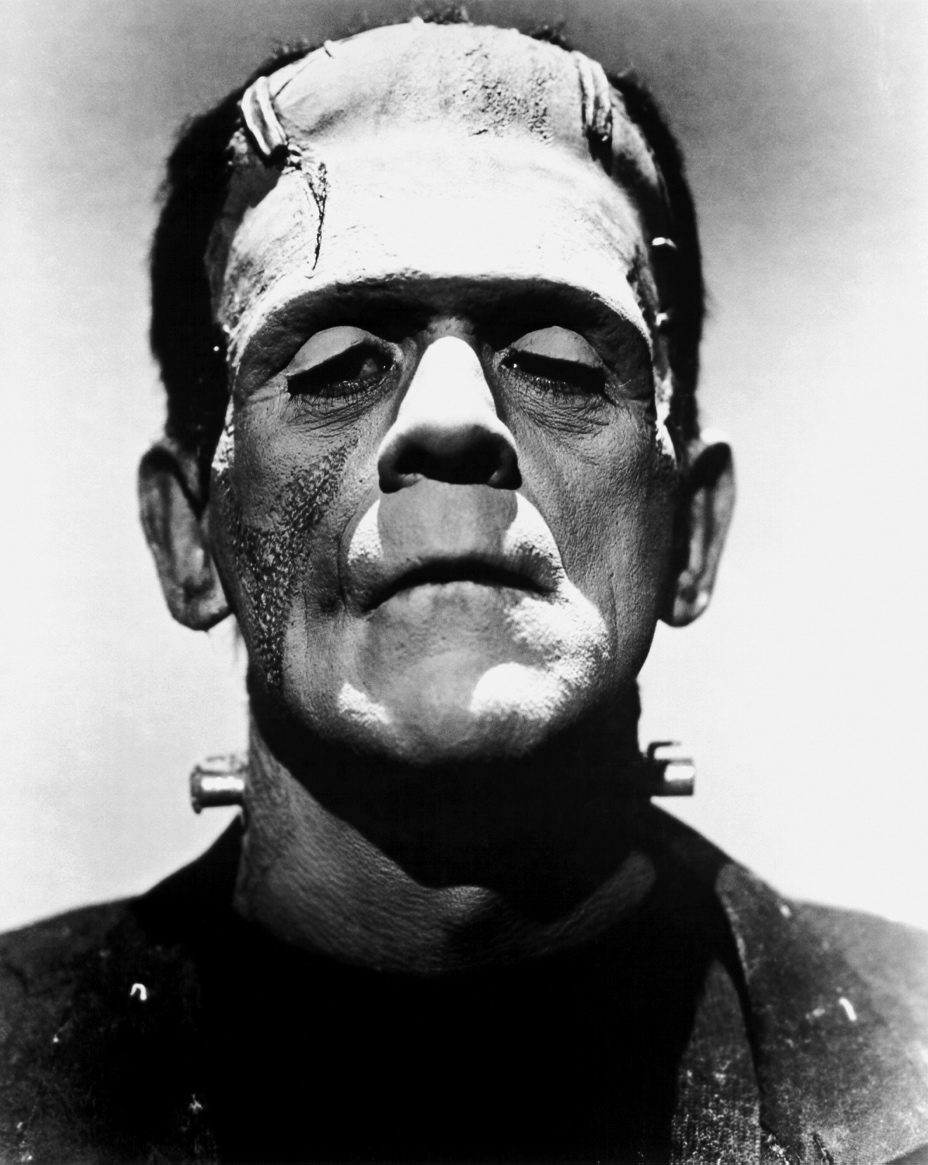 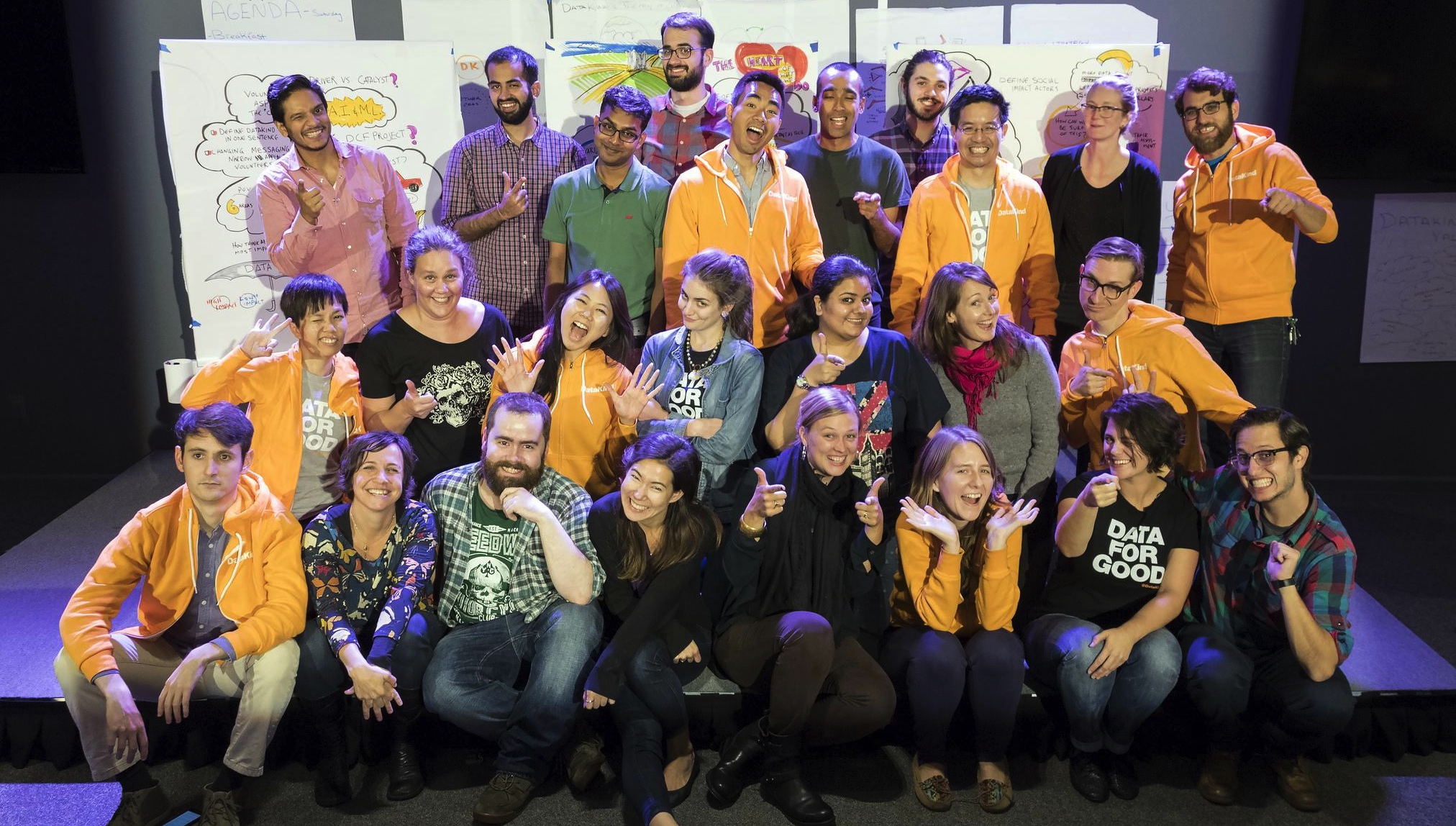 We’ve delivered well over $5 million in pro bono data consulting to social change organizations around the world.
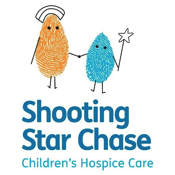 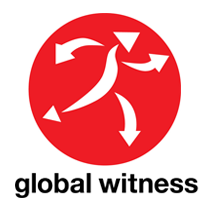 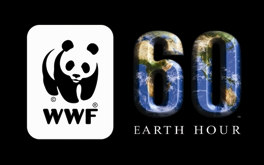 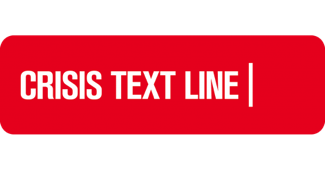 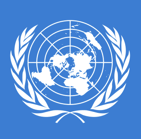 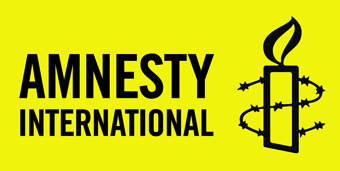 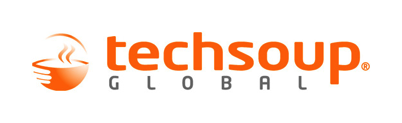 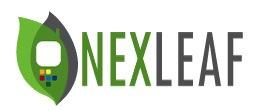 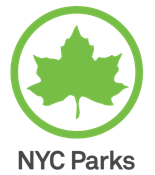 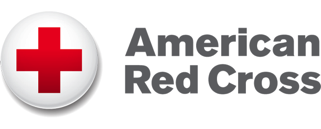 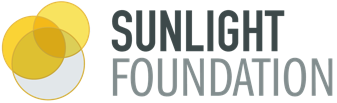 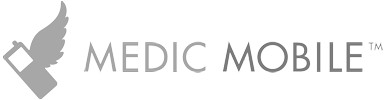 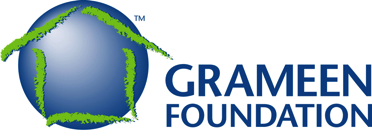 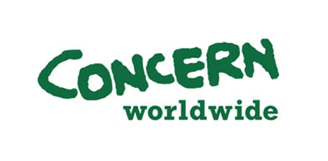 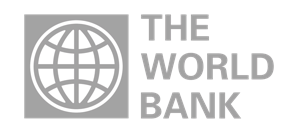 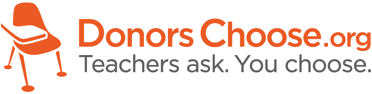 [Speaker Notes: We’re headquartered in New York with volunteer-run Chapters doing projects as well in San Francisco, DC, Bangalore, Singapore and the UK.

From helping Amnesty International predict human rights violations to using satellite imagery to help the World Bank estimate poverty to using open city data to help the American Red Cross predict where fires are most likely to occur, we have completed over 70 projects delivering over $5 million in pro bono to organizations worldwide.]
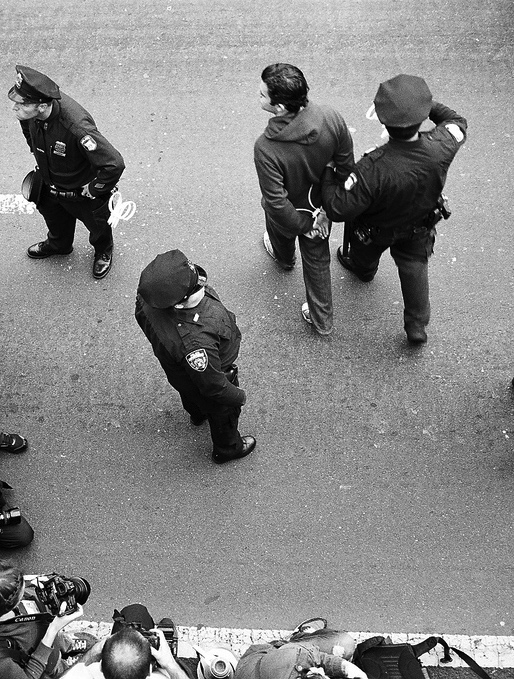 Case Study 1: A US Foundation specialising in social justice wanted to build a predictive model to identify those most likely to reoffend  – to prioritise who attends rehabilitation
Join poll at slido.com
#8135

Q: Would you use race/ethnicity as a variable when building this sort of algorithm?
Case Study 1
Cleaning and linking data from multiple sources
Possibility of biased inputs 
Possibility of bias-generating models (eg less accurate for minority groups)
No plan to test the predictive model in production
Case Study 1 Learnings
Biased “sensitive” input is often linked with other variables
Communication of model’s limitations crucial - especially around difficulty of productionising
Cleaning and linking data takes longer than you think 




(OK…. perhaps we already knew that last one)
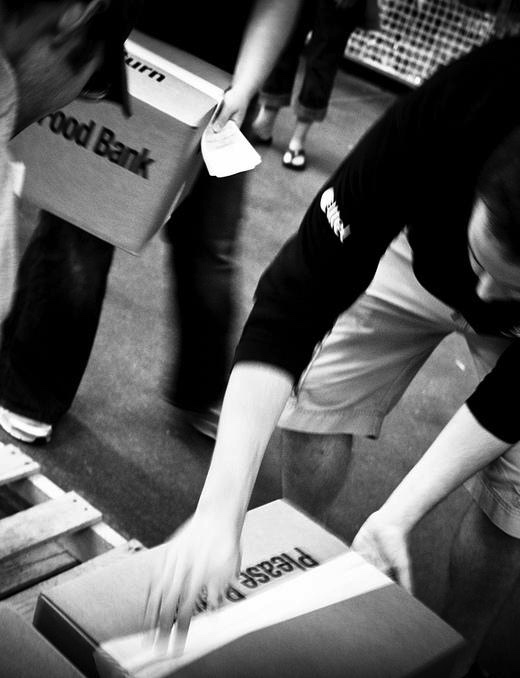 Case Study 2: Create a predictive model for a regional foodbank charity,  to identify users who are most likely to need extra support
[Speaker Notes: As an example of this, we scoped a project with a national mental health charity.]
Join poll at slido.com
#8135

Q: Would you use a random forest if your client know little about data and would have to explain decisions to end users?
Case Study 2
Ethnicity and mental health flagged as key variables
Flagged early enough in process to consult data experts and ethics experts
Charity partners with limited knowledge of data science
Data Corps team chose a Random Forest model
[Speaker Notes: As an example of this, we scoped a project with a national mental health charity.]
Case Study 2 Learnings
You may surface real differences between groups linked to a sensitive characteristic. That’s OK! 
Complex models are more accepted if they produce an (apparently) simple output
Project scope and intent matter
[Speaker Notes: As an example of this, we scoped a project with a national mental health charity.]
What we are learning...
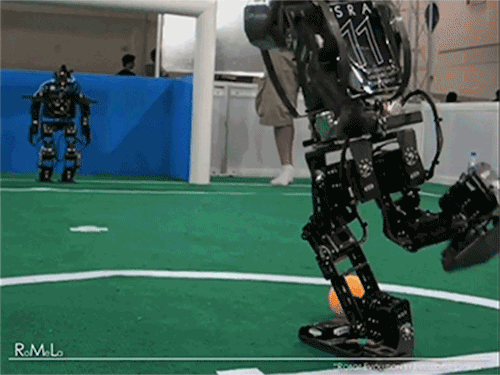 [Speaker Notes: https://giphy.com/gifs/EizPK3InQbrNK/links]
Does something make you, or anyone on the team, feel icky? If so, create the space to stop and reflect.
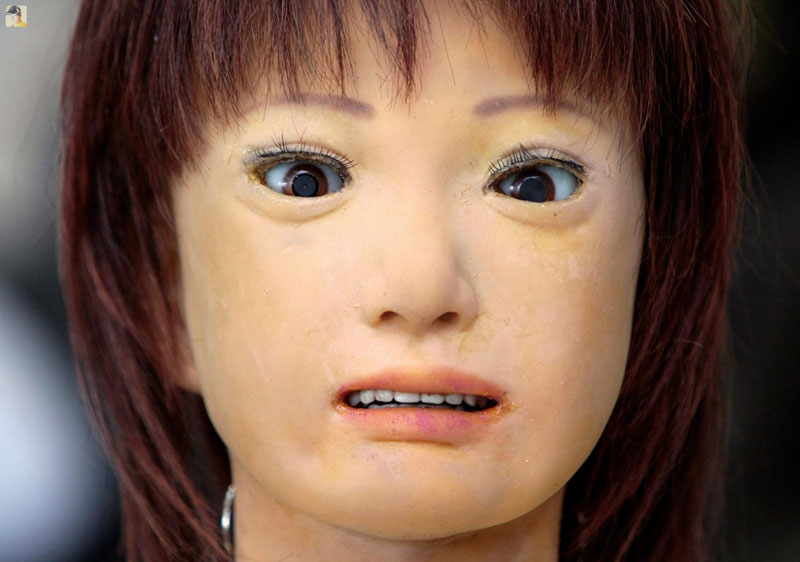 [Speaker Notes: https://heinakroon.com/2012/10/20/the-uncanny-valley/]
2. Talk to people. Can the client explain why the model depends on a sensitive variable?
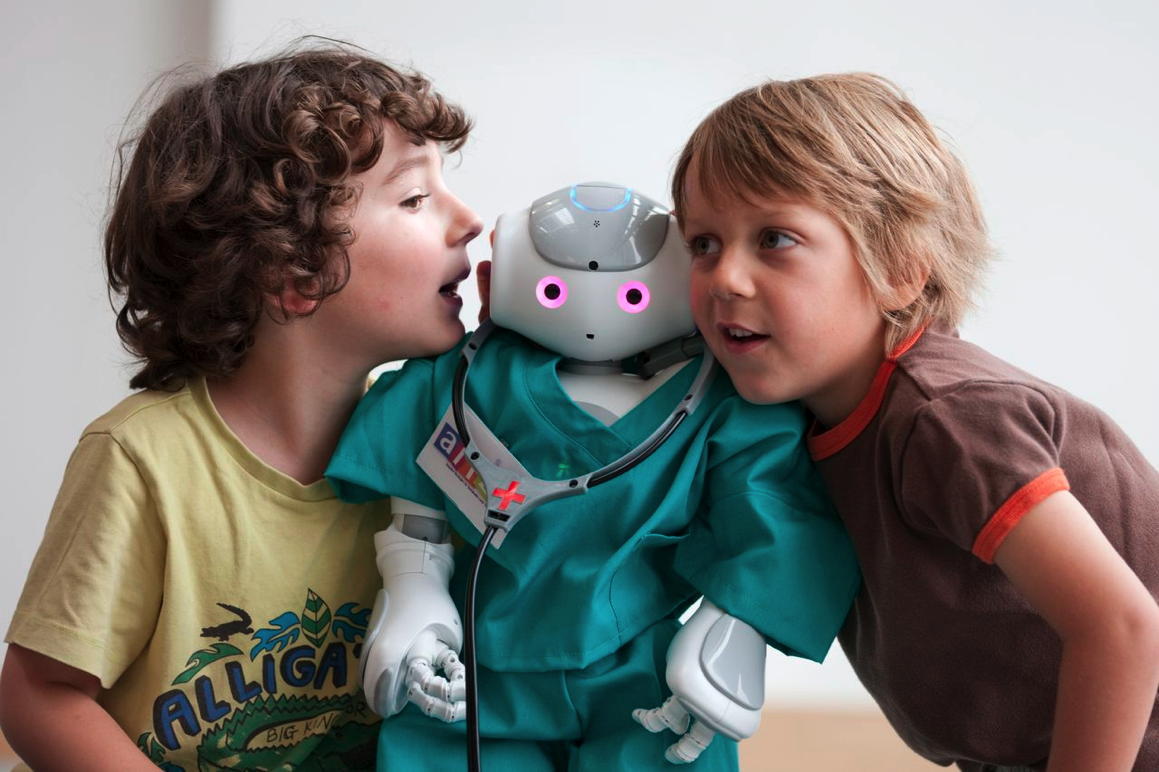 [Speaker Notes: https://paul-baxter.blogspot.co.uk/p/research-details.html]
3. Think about explainability. Will your clients be able to understand the model AND explain decisions to end users?
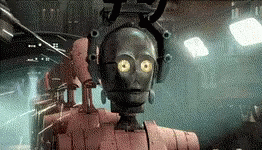 4. Project intent matters. But also consider the unintended impacts.
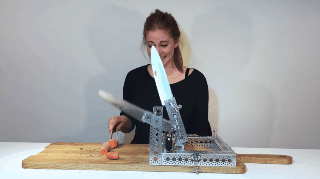 Some ethics starting points...
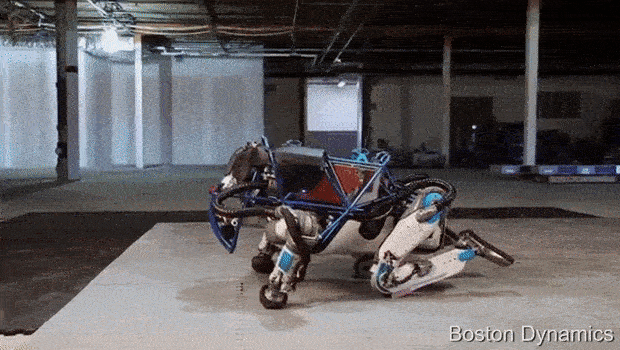 [Speaker Notes: https://spectrum.ieee.org/automaton/robotics/humanoids/next-generation-of-boston-dynamics-atlas-robot/]
DataKind UK volunteer ethics principles
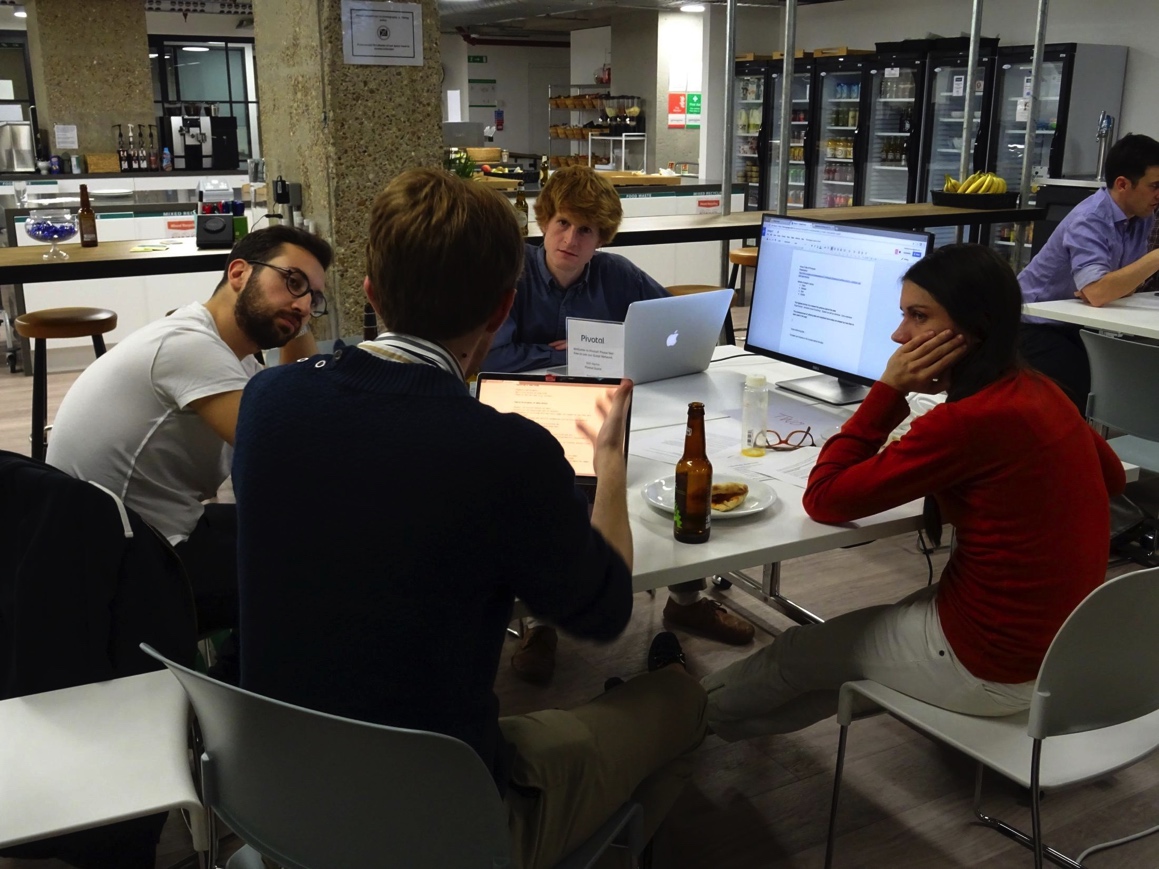 http://www.datakind.org/blog/doing-data-for-good-right
Data Ethics Canvas
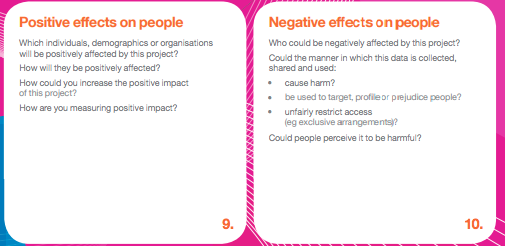 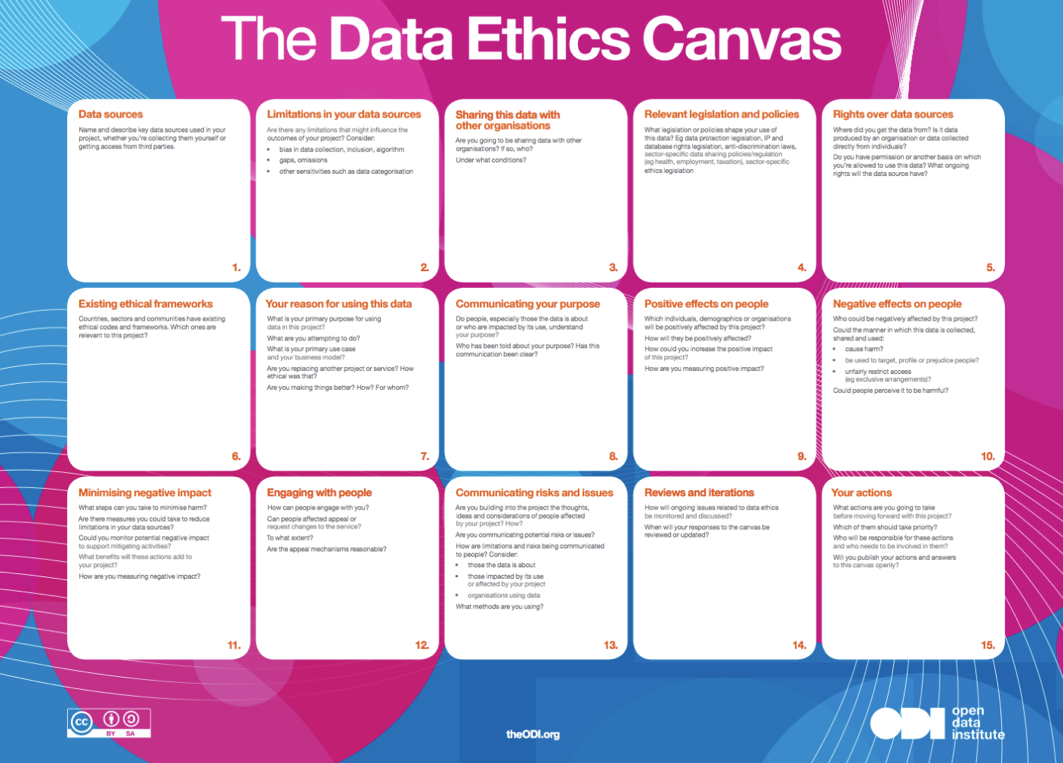 https://theodi.org/article/data-ethics-canvas/
Data Nutrition Labels
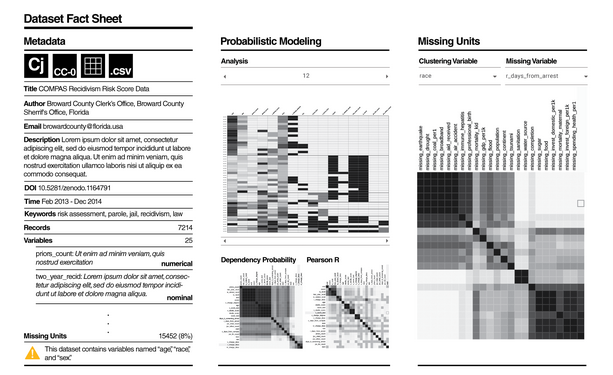 http://datanutrition.media.mit.edu/ 
Or also Datasheets for Datasets https://arxiv.org/pdf/1803.09010.pdf
[Speaker Notes: see also Datasheets for Datasets https://arxiv.org/pdf/1803.09010.pdf]
Volunteer with DataKind! 

@DataKindUK


http://www.datakind.org.uk/
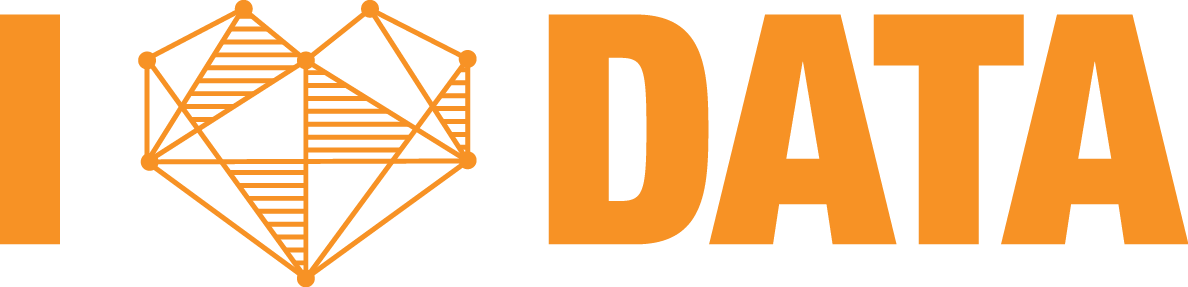 Questions?

Examples?

Ethical quandaries?
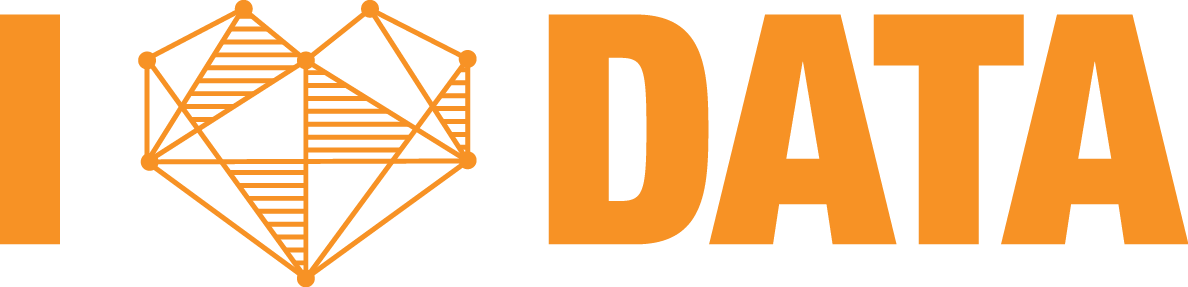